The New York State Constitution
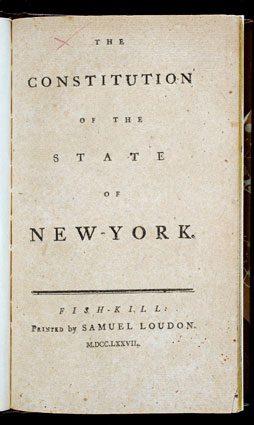 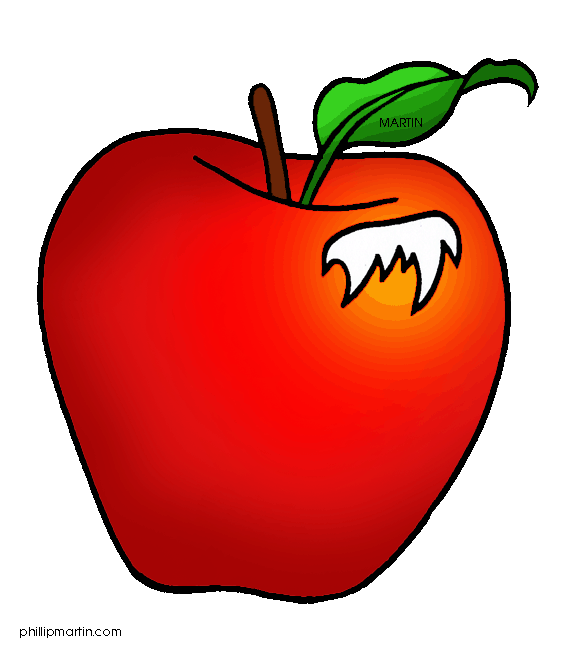 Author: Brent Dukin
	Editor: Kaitlin Murphy
http://states.phillipmartin.info/new_york/newyork_apple.html
https://www.nyhistory.org/web/crossroads/images/medium/constitution_ny_title.jpg
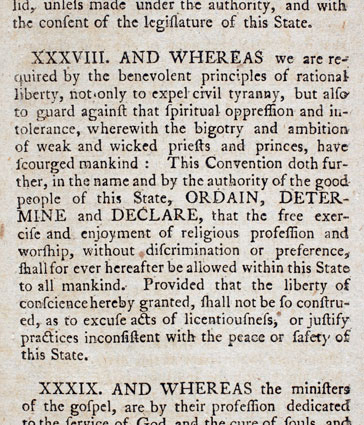 ADOPTION
https://www.nyhistory.org/web/crossroads/gallery/all/constitution_ny_p31.html
1821
The NY Constitutional Convention
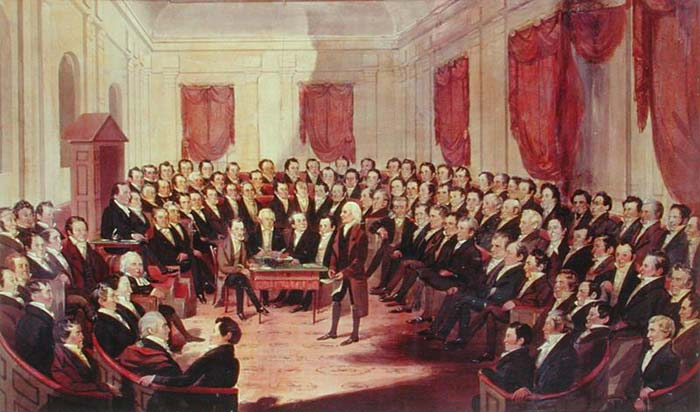 http://arcweb.sos.state.or.us/pages/exhibits/1857/images/after/virginia.jpg
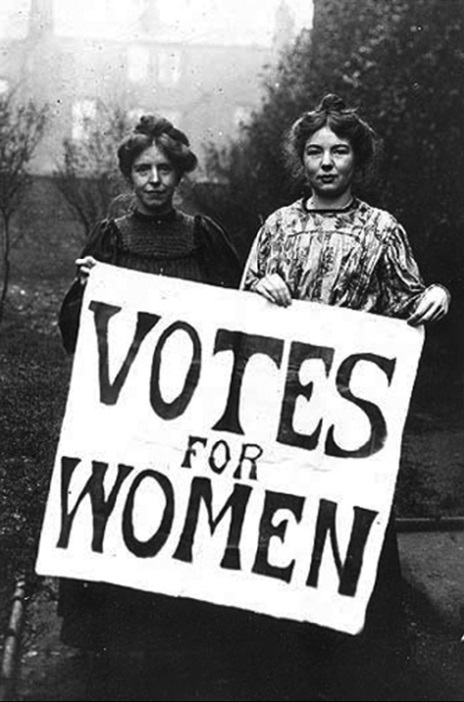 1846- The NY Constitutional Convention
http://www.public.navy.mil/airfor/nalo/Pages/Women'sEqualityDay.aspx
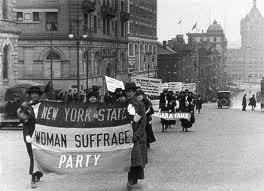 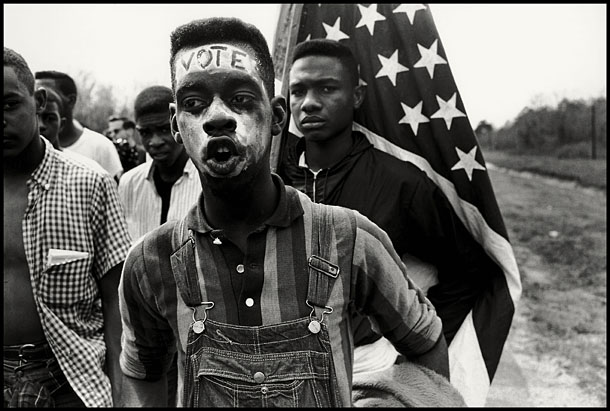 http://www.altfg.com/blog/film-festivals/2009-festival-o
f-preservation-secret-beyond-the-door/
The New York Constitutional Convention
1867
http://www.photography-collection.com/news/bruce-davidson-receives-world-photography-award/
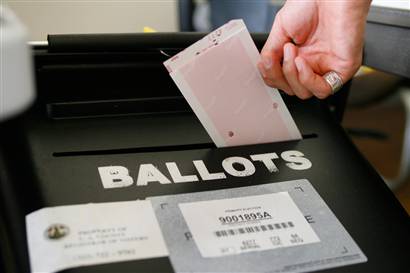 1997- New York Constitutional 
Convention Vote
Bibliography
Gerber, Scott D. "The Origins of an Independent 
	Judiciary in New York, 1621-1777." Social 	Philosophy & Policy 28 (2011): 179-201.
Newman, Richard. "Emancipating New York: The 	Politics of Slavery and Freedom, 1777-1827." The 	Journal of Southern History 74 (2008): 152-154
Garland, Libby. ""Irrespective of Race, Color Or Sex:" 	Susan B. Anthony and the New York State 	Constitutional Convention of 1867." Magazine of 	History 19 (2005): 61-64
Gerber, Scott D. "The Origins of an Independent Judiciary 	in New York, 1621-1777." Social Philosophy & 	Policy 28 (2011): 179-201.
Newman, Richard. "Emancipating New York: The Politics 	of Slavery and Freedom, 1777-1827." The Journal of 	Southern History 74 (2008): 152-154
Garland, Libby. "Irrespective of Race, Color Or Sex:" 	Susan B. Anthony and the New York State 	Constitutional Convention of 1867." Magazine of 	History 19 (2005): 61-64